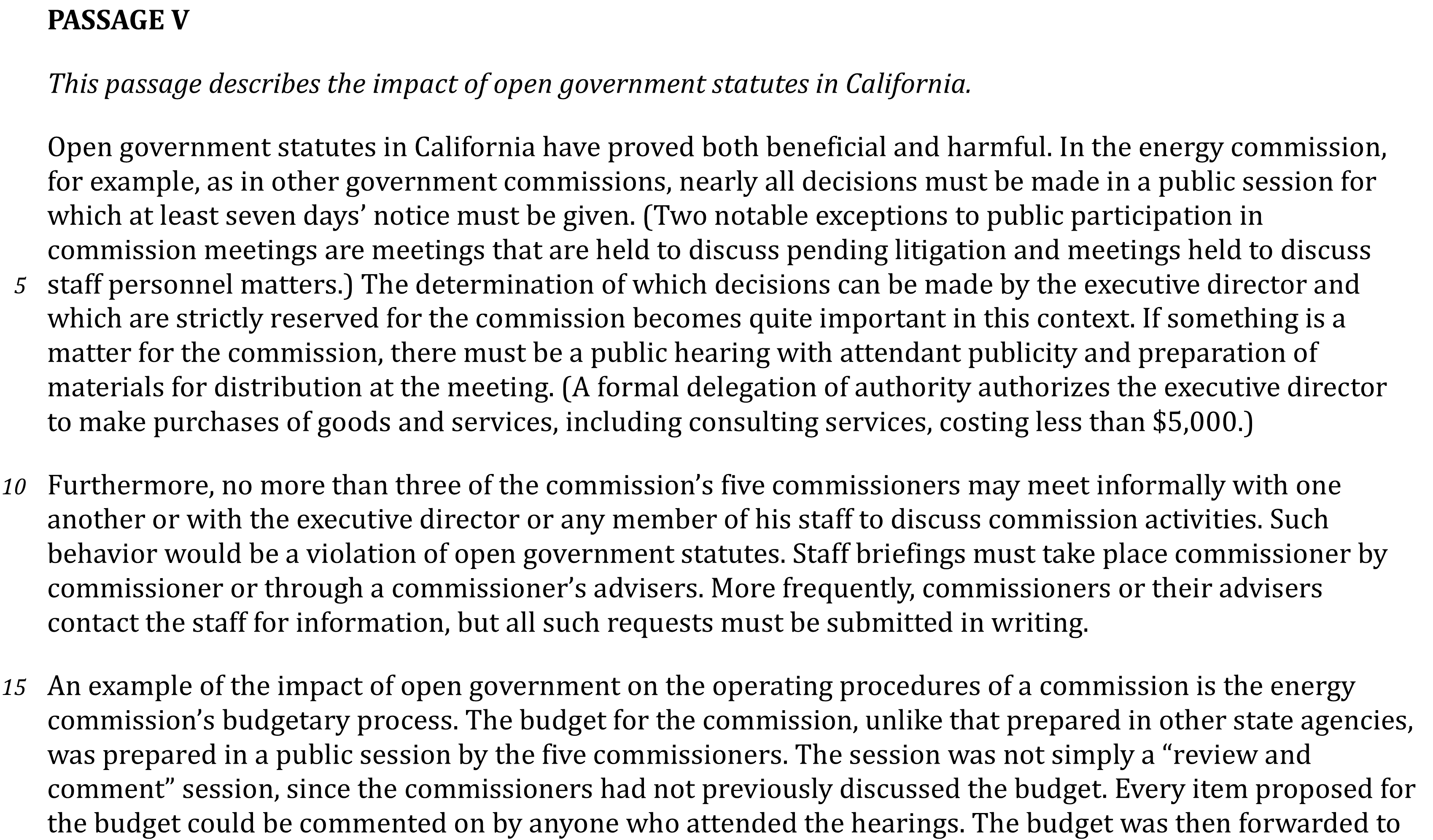 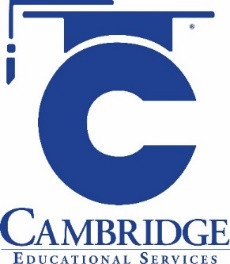 Discern details that support important points in the passage Level: Intermediate Skill Group: Supporting Details
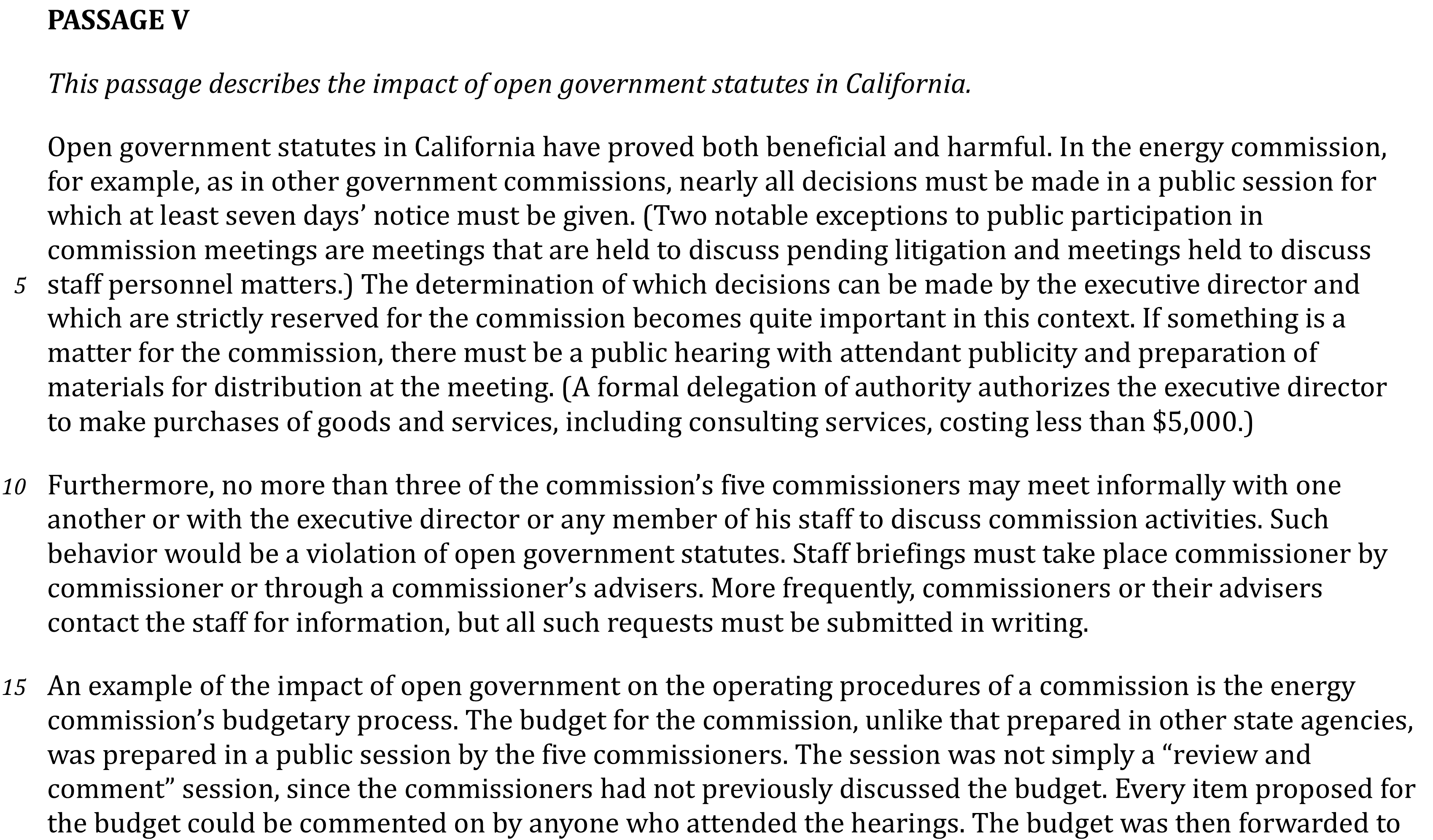 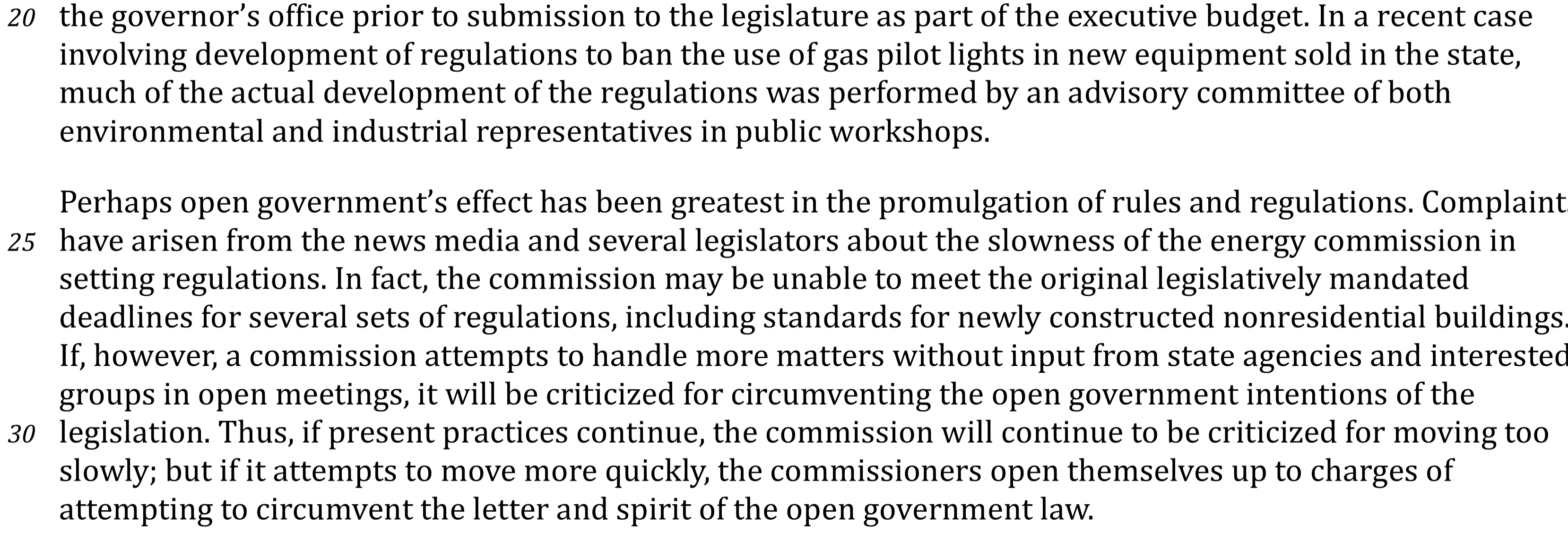 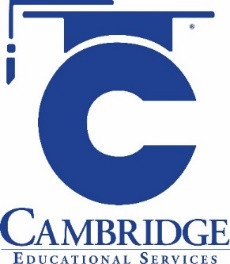 Discern details that support important points in the passage Level: Intermediate Skill Group: Supporting Details
Identify Details
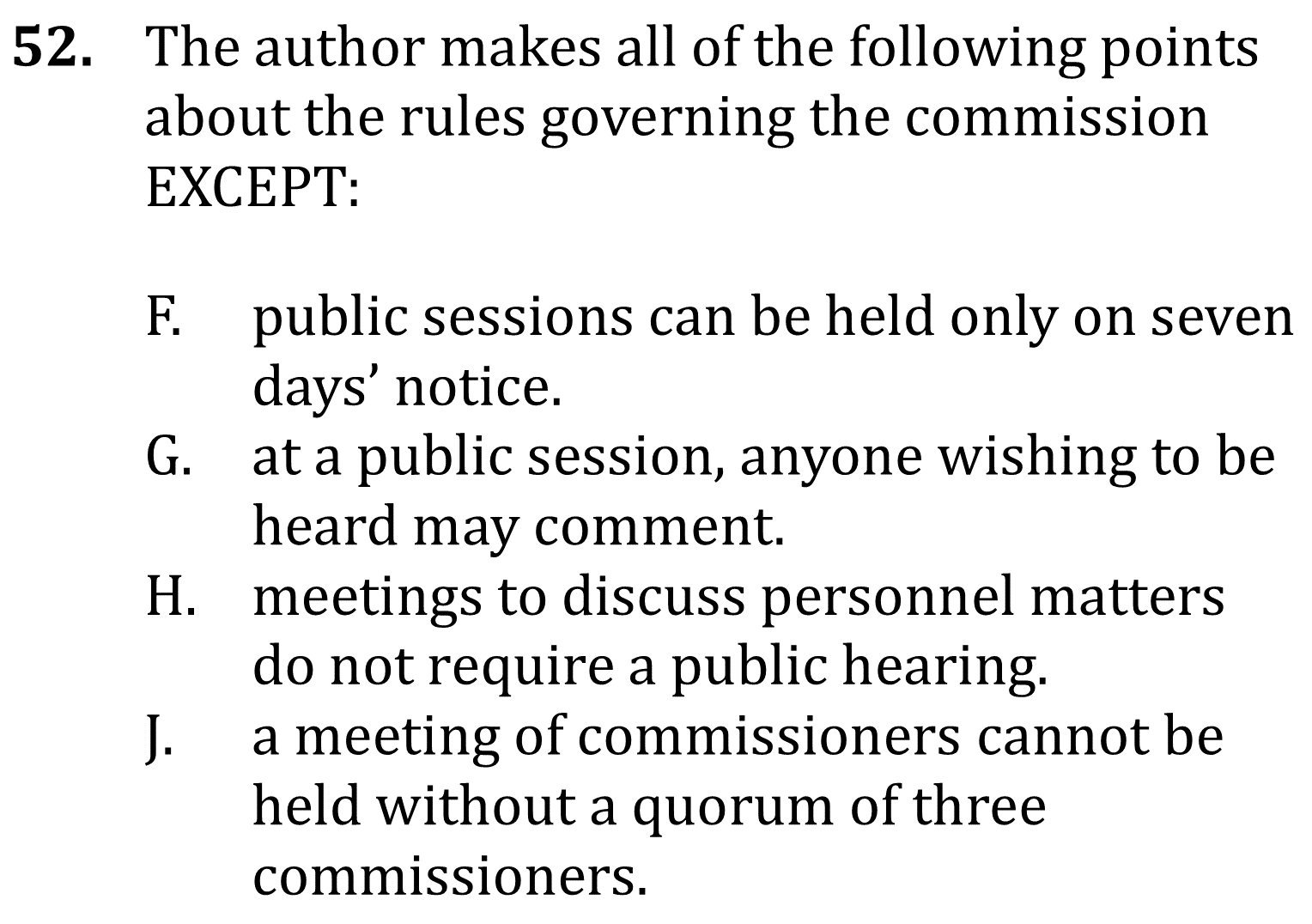 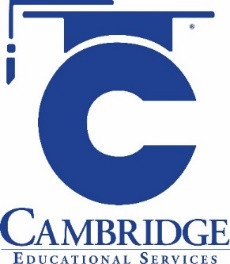 Discern details that support important points in the passage Level: Intermediate Skill Group: Supporting Details
Identify Details
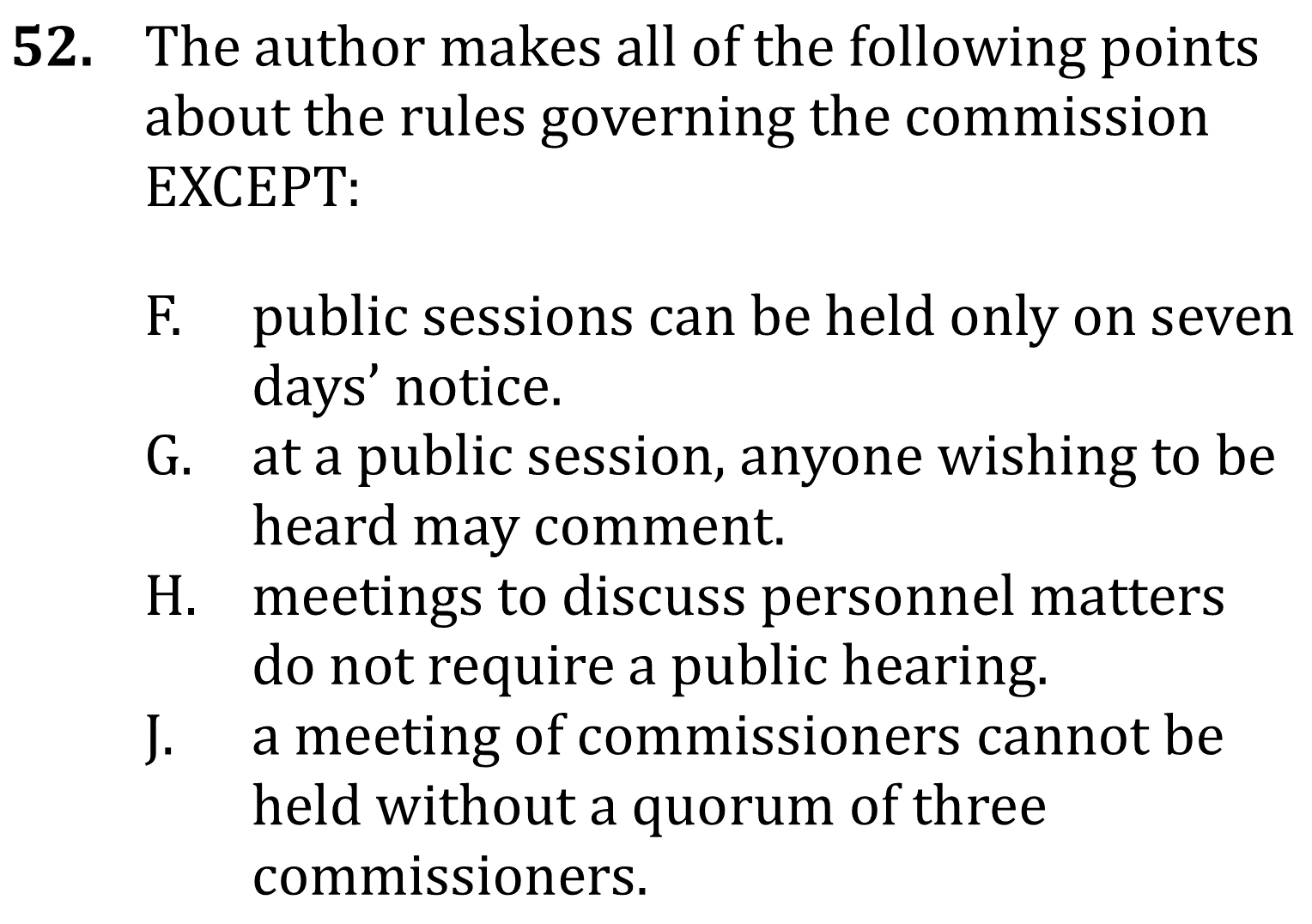 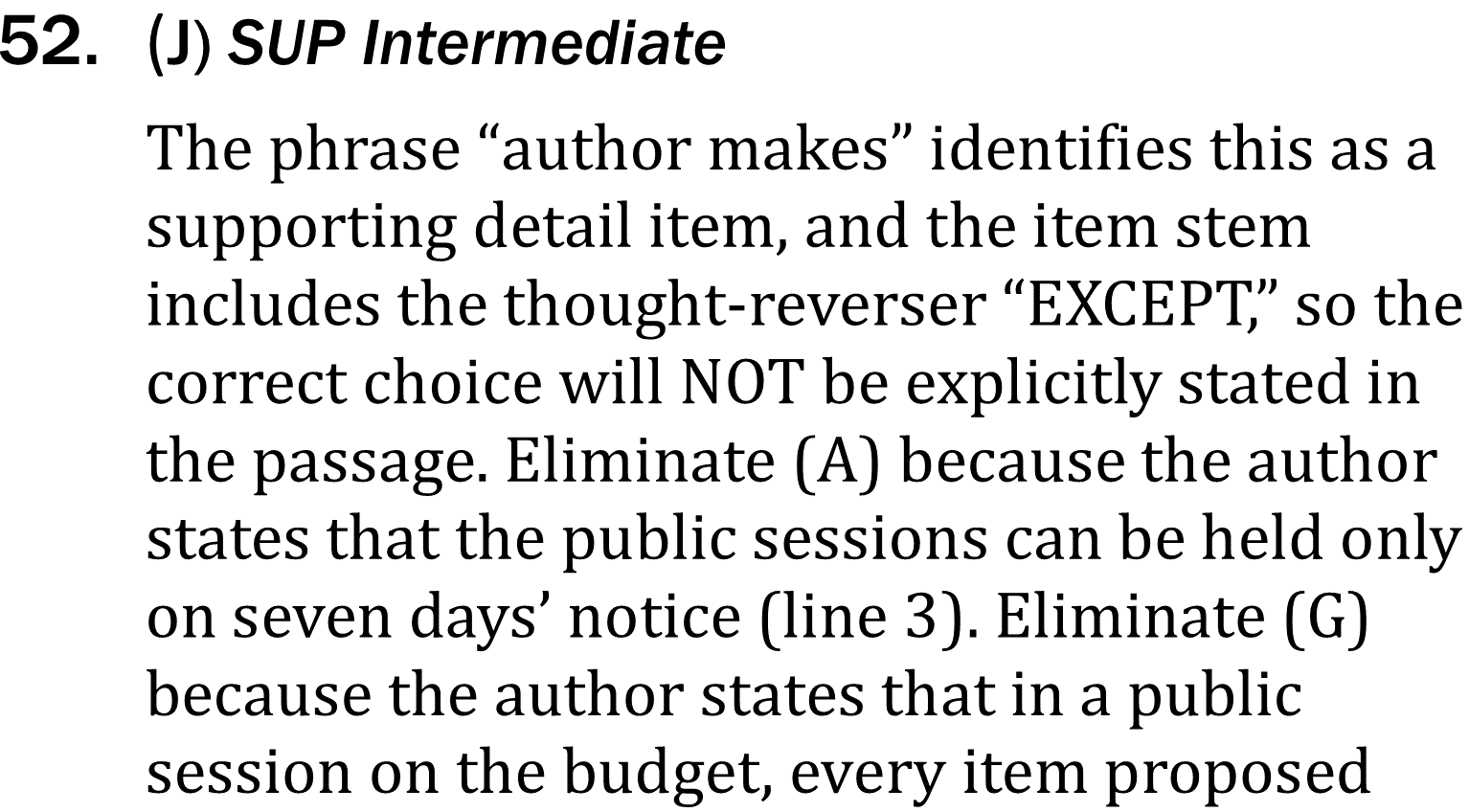 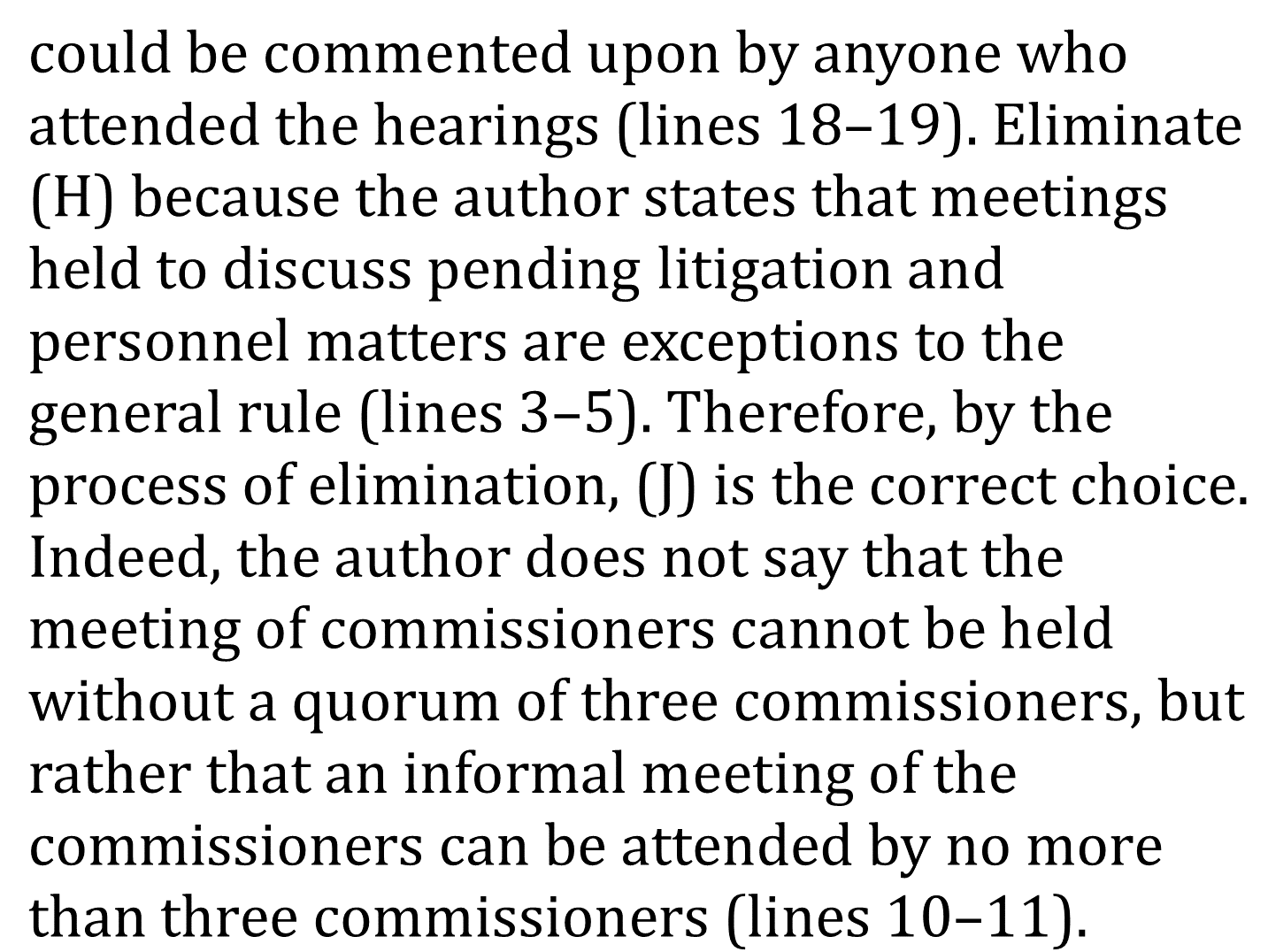 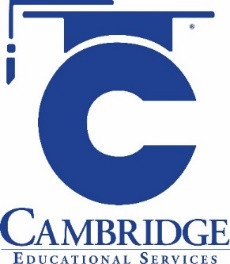 Discern details that support important points in the passage Level: Intermediate Skill Group: Supporting Details